Partnering with Dell EMC Services
Services Storage Overview
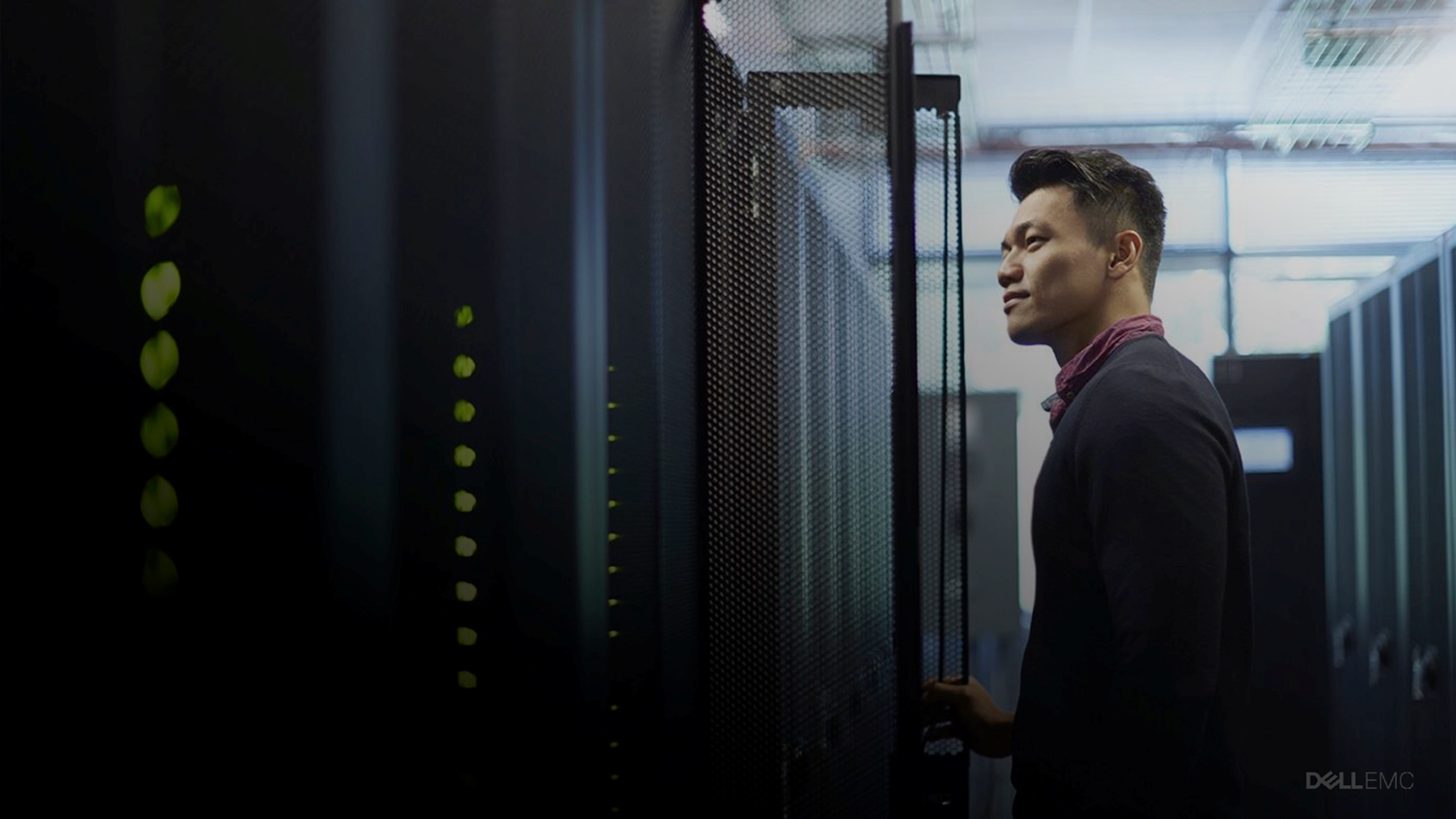 Agenda
Partner Services for the Dell EMC Storage Portfolio
Partner Services delivery opportunities


Dell EMC ProSupport and ProDeploy Enterprise Suites


Services Delivery Enablement


Services to include with the Dell EMC storage portfolio


Services sales content


Additional information
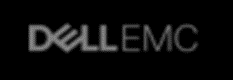 © Copyright 2018 Dell Inc.
Three ways to grow services
Leverage our combined capabilities to provide customers with the best solutions
3
1
2
Complement
Attach
Accelerate
Leverage Dell EMC expertise & reach
Earn valuable rebates & incentives
Expand opportunities
Build Service Delivery Competencies
Collaborate on engagements
Broaden your solutions portfolio
Deliver solutions
Build delivery efficiency
Close more deals
Include ProSupport and ProDeploy services in your deals and earn lucrative rebates, MDF for services activities and points toward the MyRewards program.
Increase your margin by earning Services Competencies to deliver your own services on Dell EMC products. Start with technologies you know and add others as it makes sense for your business.
Delivery complete solutions to your customers with the addition of our Intelligent Data Mobility (IDM) and Residency services offerings.
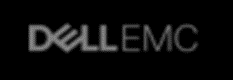 © Copyright 2018 Dell Inc.
[Speaker Notes: When it comes to providing services to customers, we understand that one size does not fit all partners. We find greater success when Dell EMC works with our partners to deliver the right services with the best expertise. With this in mind, we see three ways to grow your business through services:

Attach Dell EMC Services. When you resell our services, you bring the broad Dell EMC portfolio and deep expertise to deliver solutions across all technologies you sell – from client into the data center. As well, reselling Dell EMC Services provides your organization with valuable rebates and additional incentives to grow your profitability. 
Attach is a great starting point for authorized or gold level partners who may be just starting to add services to their offerings portfolio and want to differentiate themselves in the market. Selling services helps advancement to gold or higher tier status quicker and obtain additional incentive benefits – MDF, Rebates and MyRewards. 
Complement Dell EMC Services with your own capabilities. Partners with Services Delivery Competencies have the opportunity to deliver their own services on the products they know best, and use Dell EMC to fill the gaps – be they technical, geographic or service capability. Many Gold partners start out building deployment competencies in entry storage products like Unity and, once successful, add competencies in more complex offerings, like PowerMax.
Accelerate sales and delivery engagements with our specific expertise, best practices, resources and advanced services to provide customers with complete solutions and close more deals. We have Services like Intelligent Data Mobility - our data migration offering - and Residencies that you can include in your sales to build delivery efficiency and enable you to complete more engagements.]
Attach
1
ProSupport Enterprise Services
Feature Comparison
1Next Business Day option available only on applicable legacy Dell products. Availability and terms of Dell EMC Services vary by region and by product.  For more information, contact your Dell EMC Channel Account Manager.
*ProSupport One for Data Center is available for select accounts only.
[Speaker Notes: Let’s discuss the Dell EMC support options in more detail. 

This is a feature comparison of our ProSupport Enterprise Suite offerings.]
Attach
1
ProDeploy Enterprise Suite
Feature Comparison
*Hardware installation not applicable on select software products
[Speaker Notes: Let’s discuss the Dell EMC deployment options in more detail. 

Here’s the activity locations for the ProDeploy Enterprise Suite. It breaks down the features into three buckets: pre-deployment, deployment and post-deployment, which aligns to where each activity will be deployed.
 
More information on the deployment phase:
[Basic Deployment]
Basic Deployment offers hardware installation by experienced technicians, which includes onsite rack, stack, cable and label with the disposal of packaging materials. 
Similar to Basic Support, Basic Deployment is only available during business hours.
 Many customers want to deploy during their own maintenance windows, which is a great reason to upsell them to either ProDeploy or ProDeploy Plus.
 
[ProDeploy]
In ProDeploy, we start introducing pre-deployment and post-deployment features.  Based on research, planning was the #1 most important criteria for our customers which includes having a single point of contact for project management. In ProDeploy, the Project Manager will consolidate all the orders, even the orders without a ProDeploy SKU, create one project and lead as a single point of contact for the customer. In addition, we do site readiness reviews and implementation planning to ensure the customer’s site has everything it needs in terms of power and cooling as well as cabling and any other peripheral items to prepare for delivery. 
 
 [ProDeploy Plus]
Moving over to ProDeploy Plus, you see that every feature has a circle in it. ProDeploy Plus is the most complete offer in the market which is a legally approved claim you will see in our marketing materials and can use with your customers.]
Complement
2
Steps to service delivery enablement
Dell EMC Services has simplified the steps to obtain Services Competencies, including streamlining the training, and putting in predictable measures to help partners maintain their services delivery credentials. Our goal is to measure and reward partners for the value delivered to customers and help increase partner differentiation in markets served.
MAINTAIN
ENABLE
TRAIN
Monitor performance via Service Delivery Performance Scorecard
Achieve or exceed metric baselines to retain delivery enablement status
Achieve minimum # of certifications and resources and pass certification exams
Monitor certification achievements in Program Tracker
Review training path on enablement matrix
Take training based on service type (deployment or support)
[Speaker Notes: Let’s quickly review the training, enable and maintain process for Services Competencies.

Some important information regarding certification training and Services Competencies:

Certification = This is the certification achieved by an individual resource at a partner company by  passing prerequisites and a proctored exam.

Competency = This is the credential achieved by a partner company for meeting the Dell EMC competency requirements, including the required number of certified individuals. This number varies slightly by partner tier level and region.]
Complement
2
Support
Deployment
Services delivery enablement matrix
Available for co-delivery
Client
Client Systems
Converged Infrastructure/Hyper Converged Infrastructure
VxBlock  Series (3 paths)
VxBlock Residency
VxBlock RCM Upgrade
VxRail
Avamar
VxBlock Data Protection
CloudBoost
RecoverPoint
Data Protection
Data Protection Central
NetWorker
Data Domain
RecoverPoint (RP4VM)**
Data Protection Advisor
SourceOne
Data Protection Search
Campus Networking
Modular Infrastructure
Server & Networking
PowerEdge Server
Data Center Networking
Data Protection Suite (DPS)
Unity
Integrated DP Appliance* (IDPA)
Entry-Level Storage
VNX
Isilon
Centera
PowerMax /VMAX Family
VxFlex OS (formerly ScaleIO)
Storage
Cloud Tiering Appliance
PS Series
XtremeCache
Disk Library for Mainframe
Elastic Cloud Storage (ECS)
AppSync
SC Series
XtremIO
ViPR Controller
Storage Resource Manager
EOL
EOL
Atmos
*DP: Data Protection
**RP4VM: RecoverPoint for Virtual Machines
Data Migration
Intelligent Data Mobility
VPLEX
DSSD
Refer to the Services Delivery Enablement Matrix for the most current information.
[Speaker Notes: This is a high level view of what competencies are available by product, including deployment, support and co-delivery options.

Please visit the Dell EMC Services Delivery Enablement Matrix for the most current list of available Services Delivery Competencies.]
Accelerate
3
Winning together with Storage
Increase revenue and value by including these services
These are general guidelines. Services attach recommendations will vary depending on the specific storage Services Competencies per product held by a partner company and their delivery capabilities.
Services Competencies are earned at the product level. See the Service Delivery Enablement Matrix for more information..
*Please note that there are Services Competency requirements for each product in the Dell EMC storage portfolio. Partners with Services Competencies for Dell EMC storage products can choose to resell  the suggested Dell EMC Services, provide their own services or complement our services with their services.

**Optimize for Storage is available for Dell EMC Unity and SC Series products.
[Speaker Notes: Partners without a Services Competency: 
Resell the minimum, recommended or key additional Dell EMC Services that can be attached to your storage sales to provide your customers with the valuable services they need for a complete and comprehensive midrange storage solution. The more services you attach, the higher the revenue potential. 

Partners with a Services Competency: 
We’ve provided some Dell EMC Services suggestions if you are choose to resell our services. However, with a Storage Services Competency, you can increase your profitability by delivering your own services to your customers or complementing our services with your services. 

(Define the different minimum, recommended and key additional services (i.e., ProSupport) if not familiar to the partner audience.)]
Accelerate
3
Additional Dell EMC Service Offerings
Overview Information
Residency Services

Residency Services provide technology experts to optimize configurations, processes and procedures, and share knowledge with IT staff. Residents help customers transition to new Dell EMC technologies and optimize data center operations.
Optimize for Storage

Optimize for Storage* provides in-depth analysis and strategic guidance from a designated Enterprise System Analyst (ESA) to keep your customers’ Dell EMC storage systems optimized and configured for year-round peak performance.
Intelligent Data Mobility

Intelligent Data Mobility (IDM) is a migration service available across all Dell EMC Storage products. It uses a proven methodology utilizing a factory and blueprint approach to move data quickly and securely. IDM is at the heart of how Dell EMC is able to help customers achieve faster time to value, at a lower cost.
*Available for Dell EMC Unity and SC Series storage products.
[Speaker Notes: Let’s discuss the additional Dell EMC Services in more detail.]
Accelerate
3
Additional Dell EMC Service Offerings
Customer and Partner Benefits
Optimize for Storage
Intelligent Data Mobility
Residency Services
Customer Benefits

Improve ROI and day-to-day operations

Ongoing best practice advice, technical guidance  and knowledge transfer, plus assistance with critical support issue

A comprehensive planning session for the year ahead: addresses goals, strategies and expectations
Customer Benefits

Increase staff expertise with knowledge sharing and best practices
Accelerate technology adoption and maximize infrastructure capabilities
Optimize the operation and management of your data center
Customer Benefits

Move data with minimal disruption, time and cost
Accelerate time to value on newly purchased equipment
Leverage the expertise and industry-leading best practices of Dell EMC
Partner Benefits

Additional support services to provide customers with a complete technology solution  on their time table
Utilize Dell EMC Services resources and expertise while your resources continue to focus on business growth
Excellent opportunity to earn additional services rebates
Partner Benefits

Faster migrations – more time for additional sales opportunities
Certified resources spend less time on each migration
Utilize Dell EMC proven methodology, best practices and tools
Partner Benefits

Opportunity to provide customers with a valuable , long-term support service 

Ongoing and increased account value

Improved customer-support-sales relationship
 services rebates
[Speaker Notes: Here are the customer and partner benefits of those additional Dell EMC service offerings.]
Services sales and marketing resources
ProDeploy for Enterprise – Collateral for ProDeploy for Enterprise
Residency – Collateral for Residency Services
Deployment – Services Delivery Enablement overview information
Intelligent Data Mobility - Partner Sales Card
Deployment
ProSupport for Enterprise – Collateral for ProSupport for Enterprise
Optimize for Storage* – Overview Presentation and FAQ
Support – Services Delivery Enablement overview information
Support
Dell EMC Unity Information Page and Reference Guide
SC Series Information Page and Reference Guide
The Services Partner Helpdesk (SPH) assists with all services program inquiries. Open a case via the “Cases” tab from Salesforce.com or via the webform
Product Services and Helpdesk Information
Rebate overview – Partner-facing rebate sales overview
Incentives information – scroll down to the tools and resources section/incentives to MDF and spiffs (i.e., MyRewards)
Partner Incentive Information
Firefox or Google Chrome are best for viewing the links  *Available for the Dell EMC Unity and SC Series products at this time.
[Speaker Notes: Please be sure to utilize all of the services sales and marketing resources we have available.]
Additional Information
Services offerings and incentive Overview
Sales Card: Intelligent Data Mobility
Proven, standardized platform and vendor-agnostic methodology 
Standardized blueprints tailor engagements to specific use cases and desired outcomes
Leading technology and the industry’s most extensive interoperability testing and validation engine 
Focus on continuous availability of applications and data
Customer Benefits
At a Glance

Intelligent Data Mobility (IDM) is a migration service available across all Dell EMC Storage products. It uses a proven methodology utilizing a factory and blueprint approach to move data quickly and securely. IDM is at the heart of how Dell EMC is able to help customers achieve faster time to value, at a lower cost.
Move data with minimal disruption, time and cost
Accelerate time to value on newly purchased equipment
Leverage the expertise and industry-leading best practices of Dell EMC
REPEATABLE
TAILORED
Partner Benefits
Faster migrations – more time for additional sales opportunities
Certified resources spend less time on each migration
Utilize Dell EMC proven methodology, best practices and tools
IDM Factory & Blueprint
AVAILABILITY 
FOCUSED
AUTOMATED
IDM Offerings
1
Target Audience
2
Transitioning to new Dell EMC storage products
Refreshing Dell EMC storage products
Companies with limited resources and looking for affordable migration options
3
Sales Card: Intelligent Data Mobility
With the IDM portfolio you have several choices to meet  your customer’s business requirements, unique needs, and priorities:
Resell IDM, IDM Flex, or IDM Custom an earn lucrative rebates and accelerate customer time to value
You can deliver your own services in conjunction with IDM Flex or IDM Custom
Not Available
Available option
Recommended
Link to additional information
Dell sales tools must be used to quote IDM on SC & SCv Series, PS Series and PV MD Series 
EMC sales tools must be used to quote IDM, IDM Flex & IDM Custom on: XtremIO, VMAX, VMAX AF, Unity, VxRail, Isilon, and VNX
*Dell products are not available with IDM Flex at this time. Contact the custom bid desk for any requests beyond the scope of the standard IDM offer.
Sales Card: Residency Services
Customer Benefits

Increase staff expertise with knowledge sharing and best practices
Accelerate technology adoption and maximize infrastructure capabilities
Optimize the operation and management of your data center
Partner Benefits

Additional support services to provide customers with a complete technology solution  on their time table
Utilize Dell EMC Services resources and expertise while your resources continue to focus on business growth
Excellent opportunity to earn additional services rebates
At a Glance

Residency Services provide technology experts to optimize configurations, processes and procedures, and share knowledge with IT staff.

Residents help customers transition to new Dell EMC technologies and optimize data center operations.
Monitoring and reporting 
Networking 
Servers
Key Features
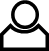 Experts
Dell EMC Technologies Supported
Certified Dell EMC technical experts
Backed by 27,000+ Dell EMC Services professionals
Specialized experts across Dell EMC products and cloud, advanced software, and data protection
Storage 
Data Protection
Advanced Software
Virtualization and converged
Types of Residency Services
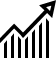 Insights
Transitional: Delivers post-implementation staffing to fill resource gaps and provides knowledge transfer related to new Dell EMC technology acquisitions

Operational: Provides staffing for day-to-day operational management and administration of Dell EMC product and solutions
Access Dell EMC product engineering, IP, knowledge databases, and tools
Benefit from Dell EMC use cases relevant to your needs
Extend IT staff performance with on-the-job knowledge sharing
Target Audience
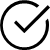 Ease
Transitioning to a new Dell EMC technology
Shortage of staff to properly maintain day-to-day operations
Resource restraints and skill gaps
Onsite and remote delivery options available globally
Flexibility to adjust engagement timeframes to fit your budget
Expert resources – under your direction –  focus on your business priorities
Sales Card: Optimize for Storage
Key Features
At a Glance

Optimize for Storage* provides in-depth analysis and strategic guidance from a designated Enterprise System Analyst (ESA) to keep your customers’ Dell EMC storage systems optimized and configured for year-round peak performance.
Customer Benefits

Improve ROI and day-to-day operations

Ongoing best practice advice, technical guidance  and knowledge transfer, plus assistance with critical support issue

A comprehensive planning session for the year ahead, addresses goals, strategies and expectations

Partner Benefits
Opportunity to provide customers with a valuable , long-term support service 
Ongoing and increased account value
Improved customer-support-sales relationship
Designated Enterprise Systems Analyst (ESA)
Your customer’s coach and advisor 

Daily system monitoring                    
The ESA keeps a daily watch on trends, risks,  configuration, capacity and performance data

Annual strategic planning meeting                 
A comprehensive planning session for the year ahead, addresses goals, strategies and expectations

Deep-dive performance evaluation   
An in-depth analysis of your storage environment  with personalized guidance and recommendations  (monthly or quarterly)   

Ongoing best practice advice, technical guidance and knowledge transfer, plus assistance with critical support issue
Dell EMC Technologies Supported
Dell EMC Unity and SC Series products
It’s like a personal coach for your storage system
Target Audience
IT teams or storage administrators challenged with managing dynamic and complex environments.
Sell services to earn more through incentive programs
MyRewards
Services Program
Register for the MyRewards program
Attach ProSupport and/or ProDeploy services options (including Plus) and to earn MyRewards points
Redeem thousands of items and experiences from the MyRewards catalog
MyRewards membership levels go from Level 1 to Top Achiever
Overview
Global* points-based rewards program
Available to sales representatives
State-of-the-art rewards experience and platform 
Simple navigation and personalized content
Simple, express claims process 
Thousands reward options and experiences
To learn more about MyRewards and other incentive programs, please visit the Incentives spiff page on the Dell EMC Partner Portal or the Dell EMC MyRewards Services guide.
*Please discuss any global restrictions with your Dell EMC Services Sales Representative.
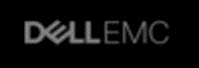 9
© Copyright 2018 Dell Inc.
[Speaker Notes: Services incentives are a great benefit, with generous offers for both your company and individual employees. 
You already know that selling Dell EMC Services improves the customer experience and helps your company be more profitable. Now adding those services to your order is worth valuable points toward thousands of extraordinary rewards for your sales representatives. 

The MyRewards services program was designed to be simple and is mapped to the services rebates. It is focused on selling ProSupport, ProSupport Plus, ProDeploy or ProDeploy Plus. The more revenue driven for these services, the more points earned.]
Use MDF to grow your services pipeline
MDF
Recommended Activities
Lunch and Learns: Supplement your organization’s sales acumen with sponsored training sessions
Events in a Box: Drive Services awareness for internal and customer events
New Business and Growth Spiffs: Increase support sales on net new accounts and grow your deployment business*
Overview
Sell Services to earn lucrative MDF dollars
Re-invest MDF dollars into Services activities
Work with your Channel Manager to review the best MDF ROI activities
Track services activities in Vistex
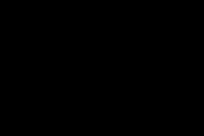 To learn more about MDF and other incentive programs, please visit the Incentives page on the Dell EMC Partner Portal. 
*Only Earned MDF can be used to fund spiffs.
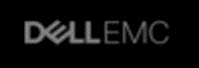 10
© Copyright 2018 Dell Inc.
[Speaker Notes: Re-invest the MDF dollars you’re earning for selling services back into services activities – like training, events and spiffs - to better identify opportunities, raise customer awareness and incent sales teams to sell more services. 
Here are the key points about using MDF:
You earn MDF for services sales, including sales events and certification training.
We’re here to help you with ideas and recommendations for how to best use MDF for services, including lunch and learns, events-in-a-box and spiffs. 
Make sure you are recording your MDF services activities in Vistex.
Visit the Incentives page on the Dell EMC Partner Portal or speak with your Dell EMC Services Sales Representative for more information.]
Earn rebates reselling Dell EMC Services
The more you sell, the more you earn
Services rebate opportunities
Attach ProSupport or ProSupport Plus to any eligible Client, Server or Networking product to earn rebates based on total revenue.*
Sell other eligible Dell EMC Services offerings, including Deployment, Consulting, Residency, Service Cards and more to earn rebates based on total services revenue.**
Program highlights
No Services gates or targets
Robust Services offerings complete customer solutions
Upfront visibility into rebate estimates
Earn Services Rebates starting at Dollar 1
*Rebate payout percentages may vary in different regions. Please contact your account manager for more information.
**Excludes EMC renewals. Please refer to the Dell EMC Partner Program Benefits and Requirements document in your region for additional information.
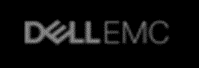 © Copyright 2018 Dell Inc.
[Speaker Notes: Finally, let’s talk about one of our best incentives – services rebates.
When you resell our broad portfolio of services, you have the opportunity to earn lucrative rebates.
Basically, “the more you sell, the more you earn.”
 
The Dell EMC Services rebate program expands on our ongoing objective to provide partners with a simple, predictable and profitable channel program. 
Simple:
The rebate program and payout percentages are easier to understand.
Services targets have been eliminated to simplify the rebate program structure.
 
Predictable:
You have upfront visibility into how much can be earned per deal for planning purposes.
 
Profitable:
The base rebate plan has been improved to foster financial success.
Earn rebates starting at $1 with percentage incentives for attached and other eligible services.
Please refer to the Dell EMC Partner Program Benefits and Requirements document in your region for additional information.]